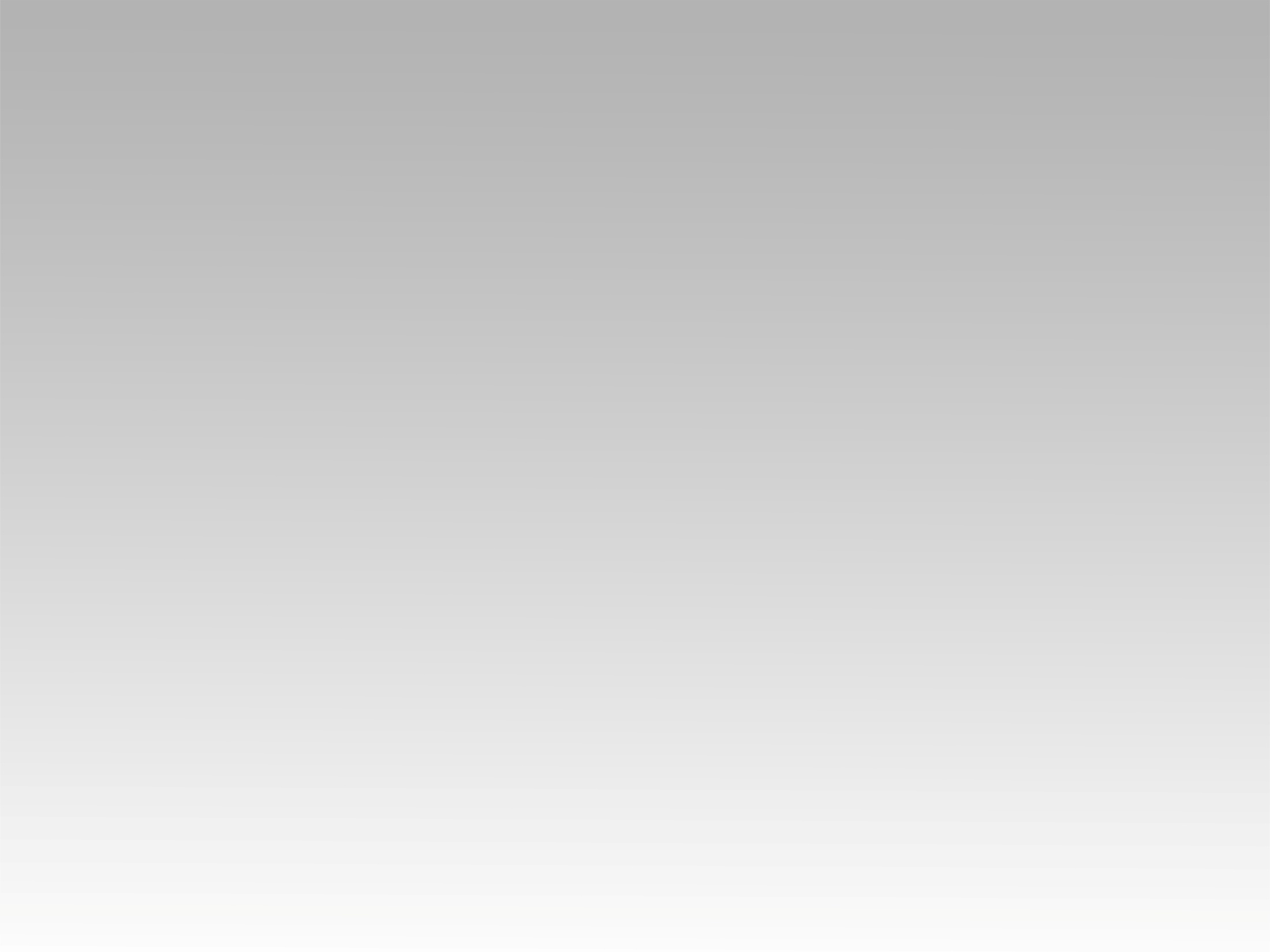 ترنيمة
عنـــد شــق الفجـر باكــر
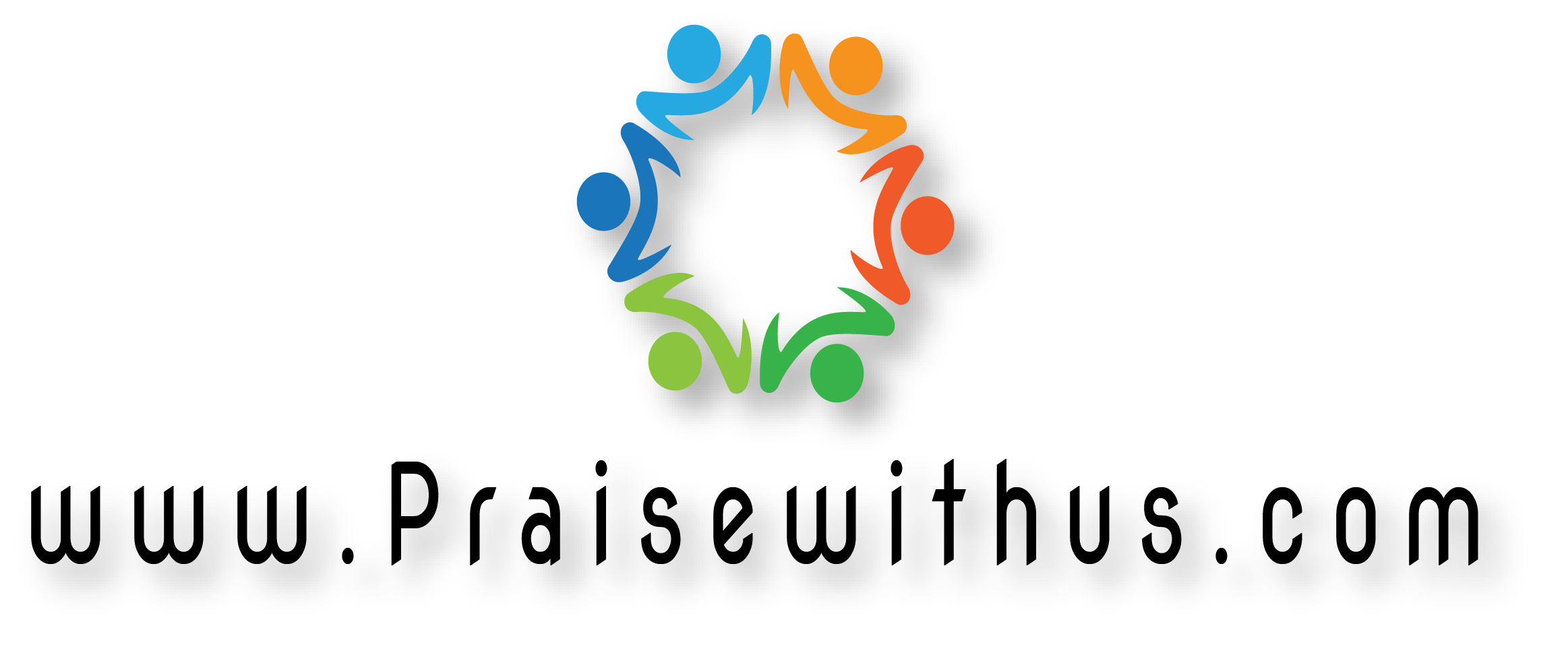 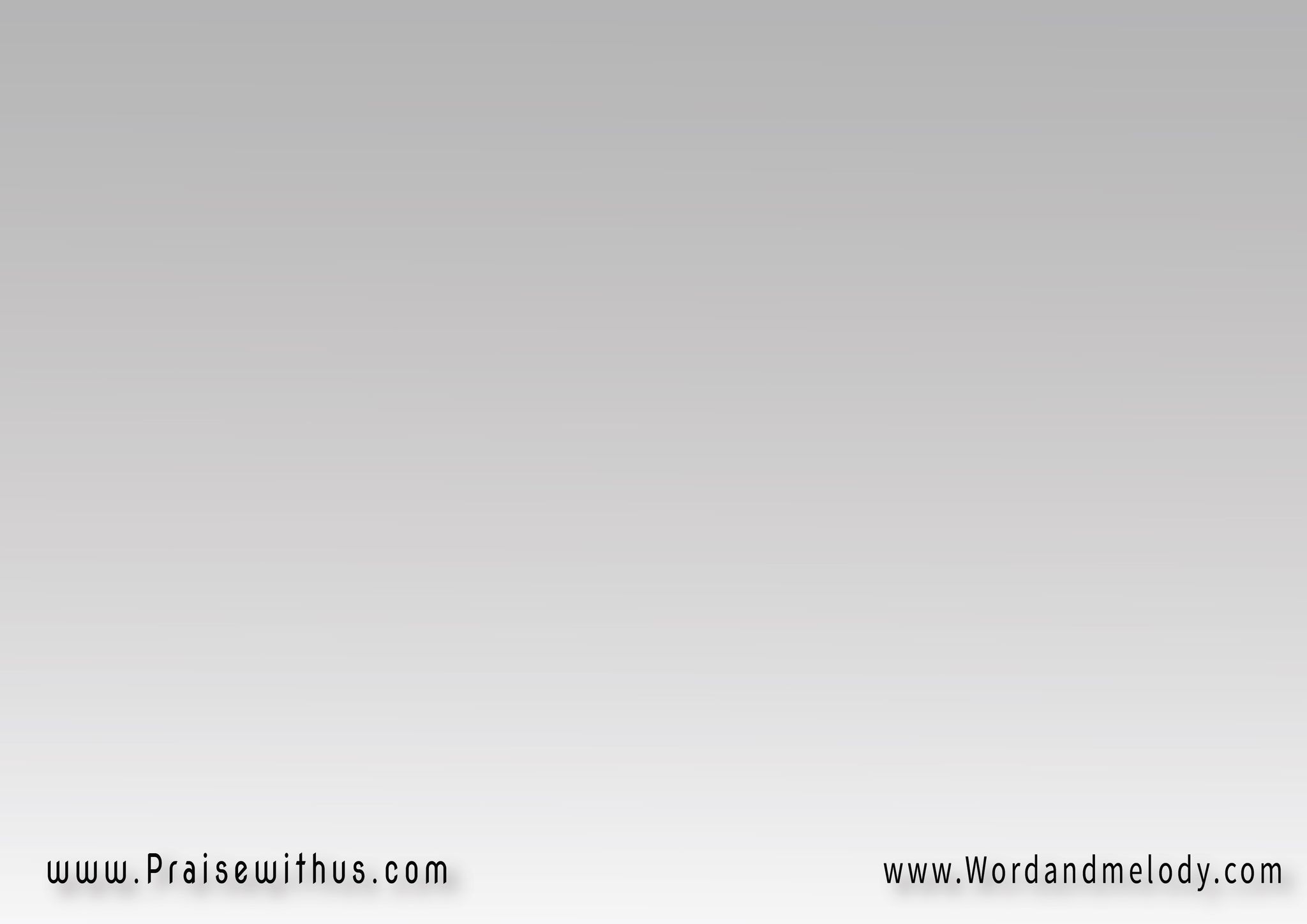 عنـــد شــق الفجـــــر باكـــر
فى صباح الاحد
قـــام رب المجـــــد ناصـــر  
      شعبـــه للأبـــــد       
(2)
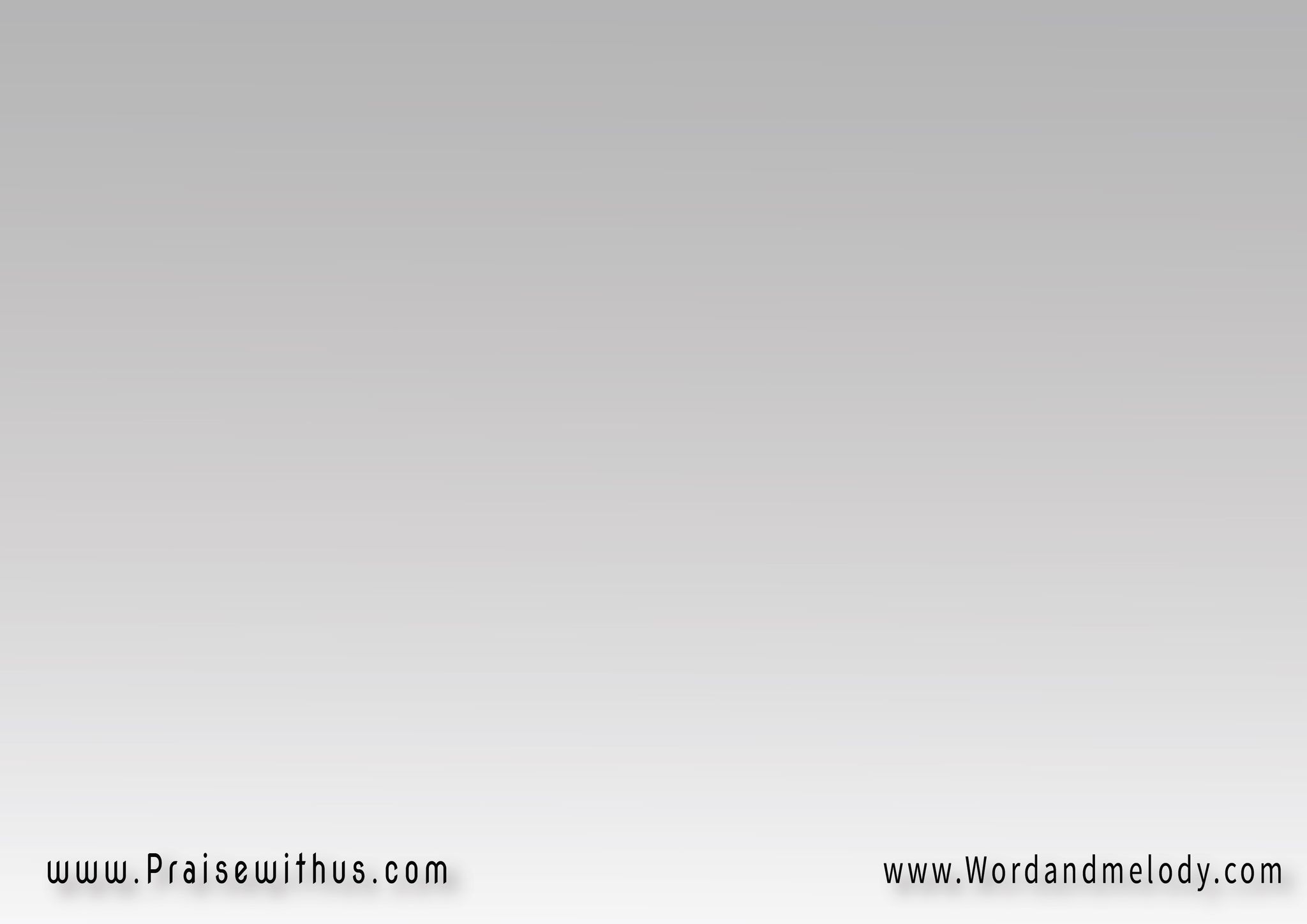 أنت دست الموت وحدك
يا يسوع الناصرىمظهراً للخلق مجدكبالجمـال الباهــــر
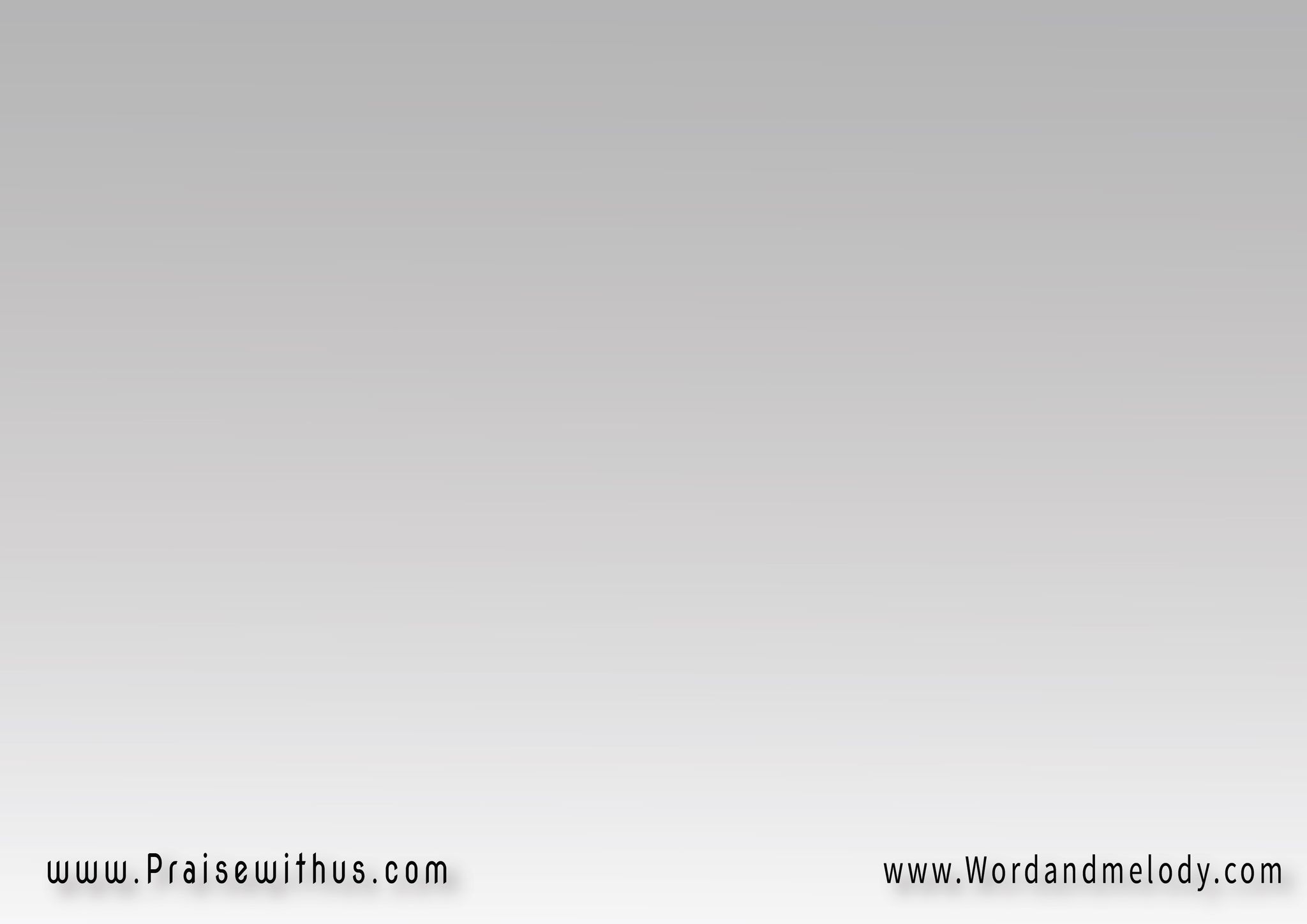 كسر الموت جلالهدحرج الصخر الكبيرمــن عـلــى الــقـبـرجماله بان بالمجد الخطير
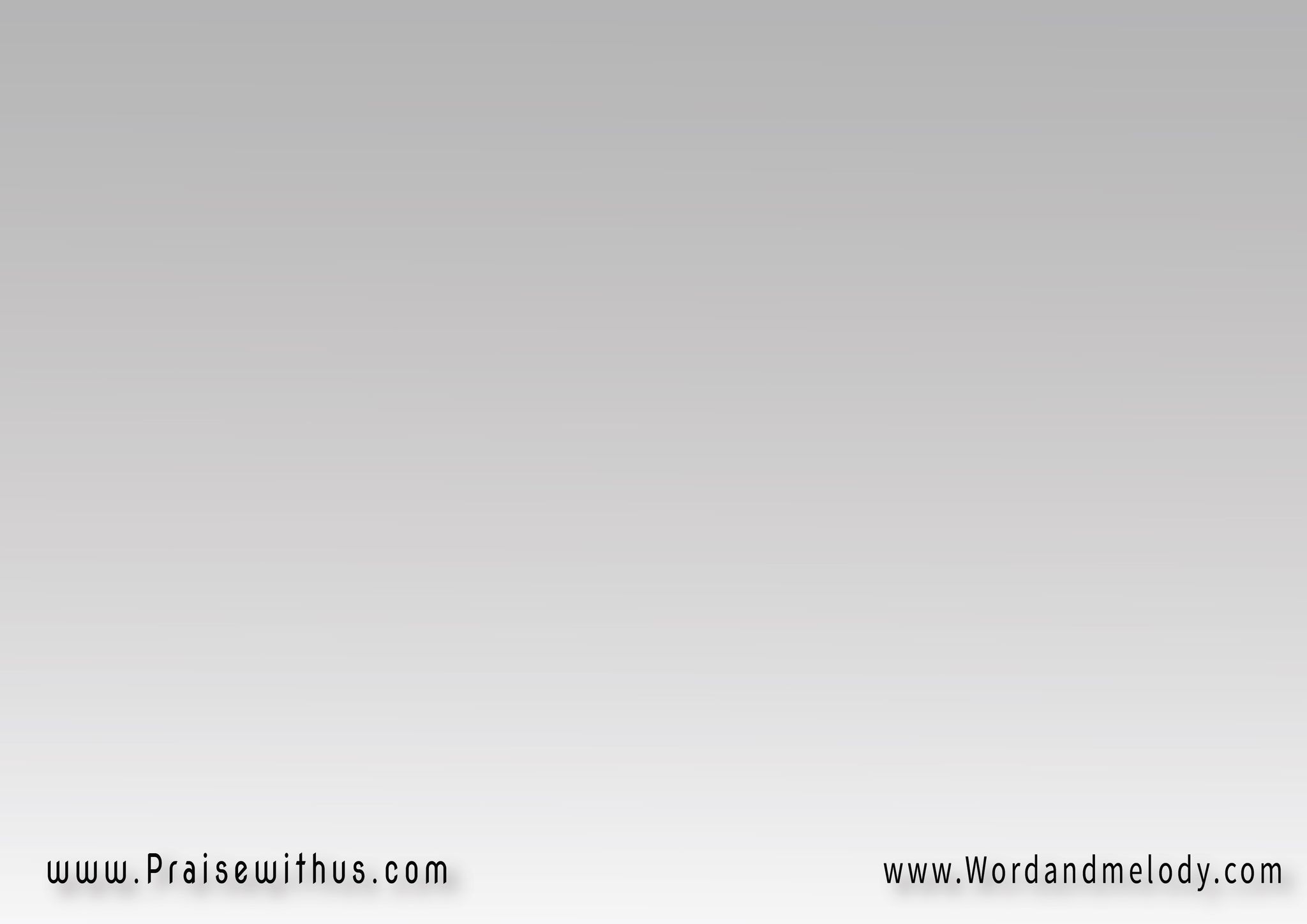 أنت دست الموت وحدك
يا يسوع الناصرىمظهراً للخلق مجدكبالجمـال الباهــــر
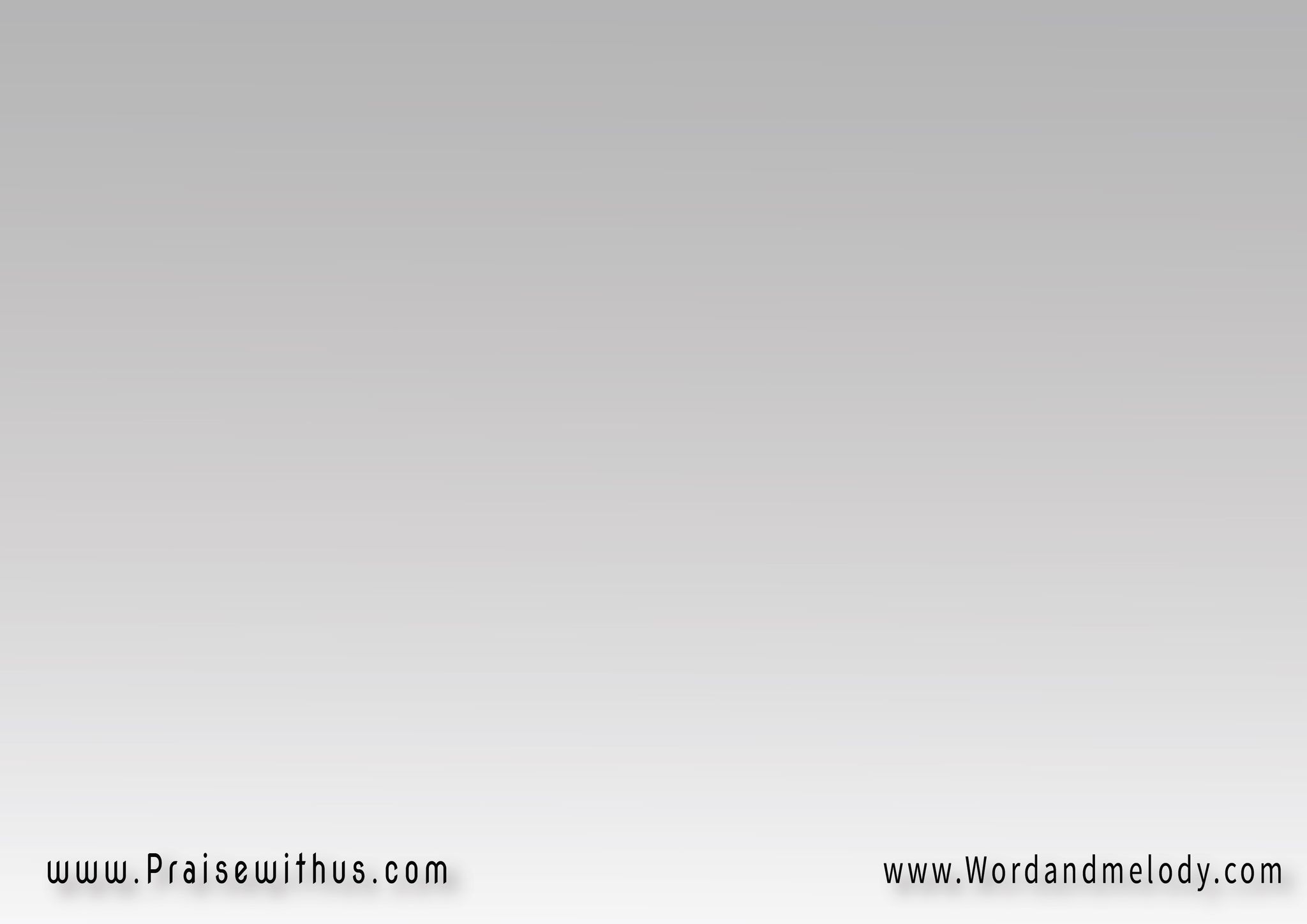 قام بكــر الراقـديـنظافراً معطى الحياةقـام حقـاً ويقيناً قـاممــــن بعـــد الوفــاة
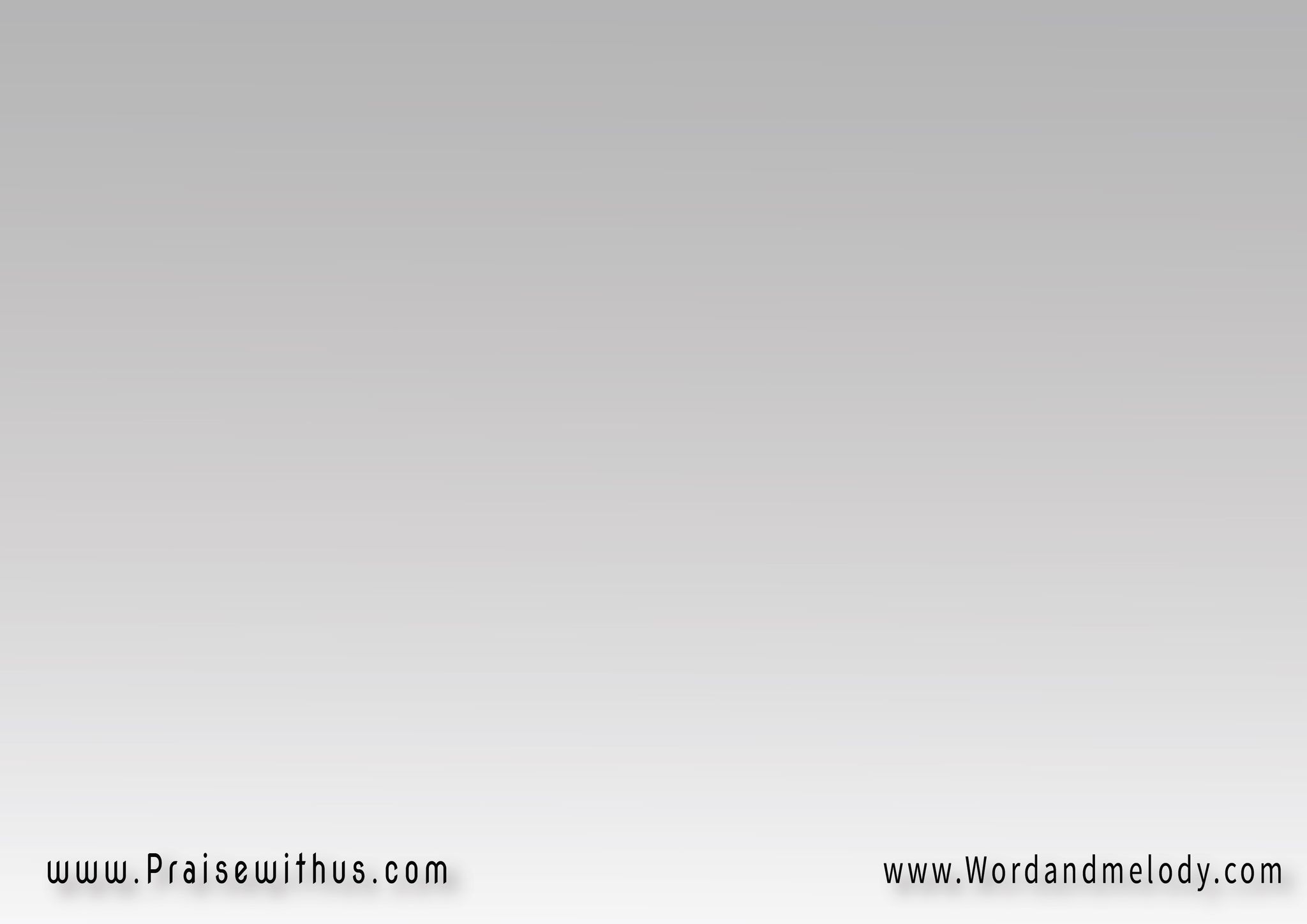 أنت دست الموت وحدك
يا يسوع الناصرىمظهراً للخلق مجدكبالجمـال الباهــــر
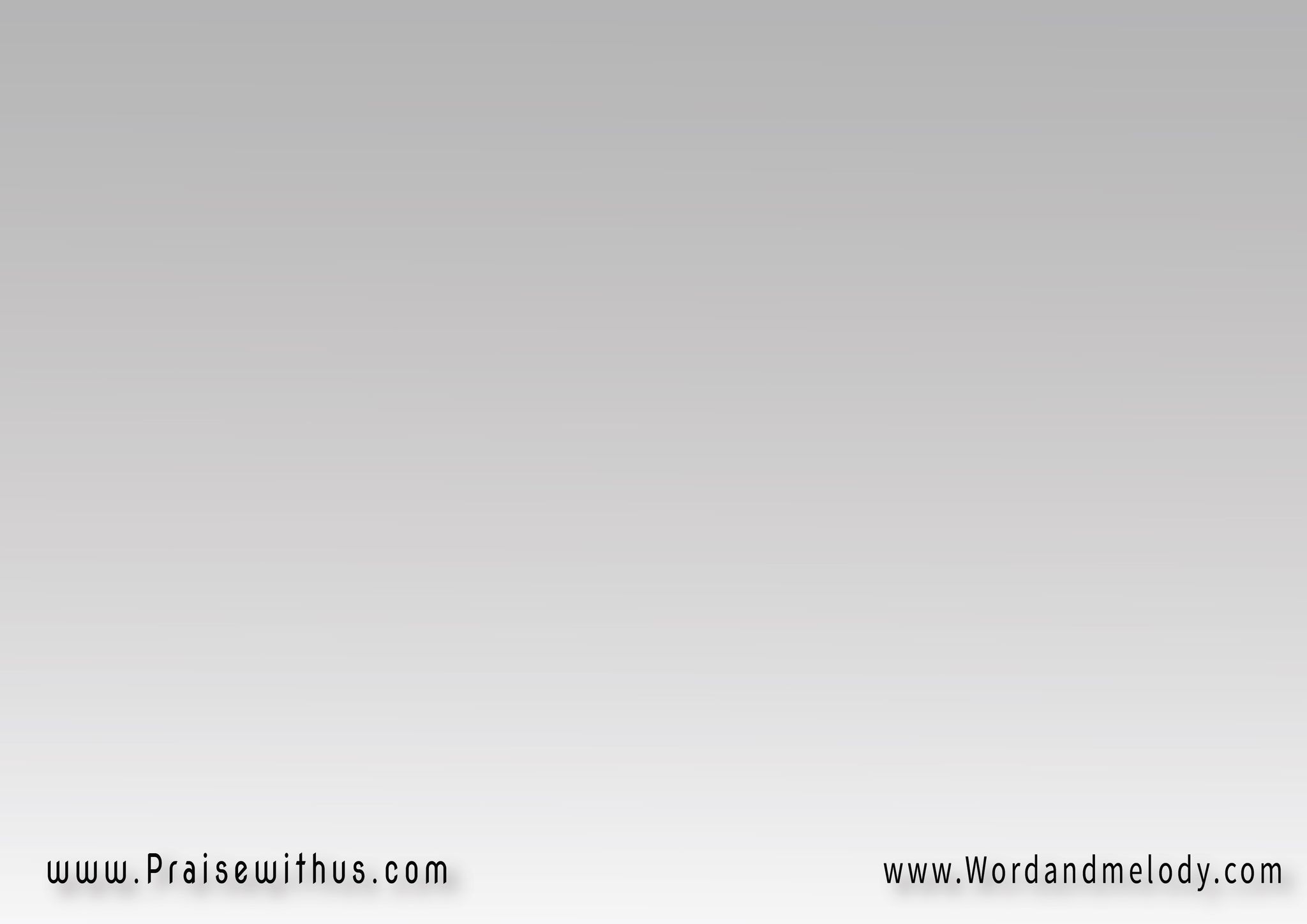 وجموع الناس عاشتشاهــدات بـالـقـيــــاموالسماء والأرض نادتقـام حقـاً قــام قـــام
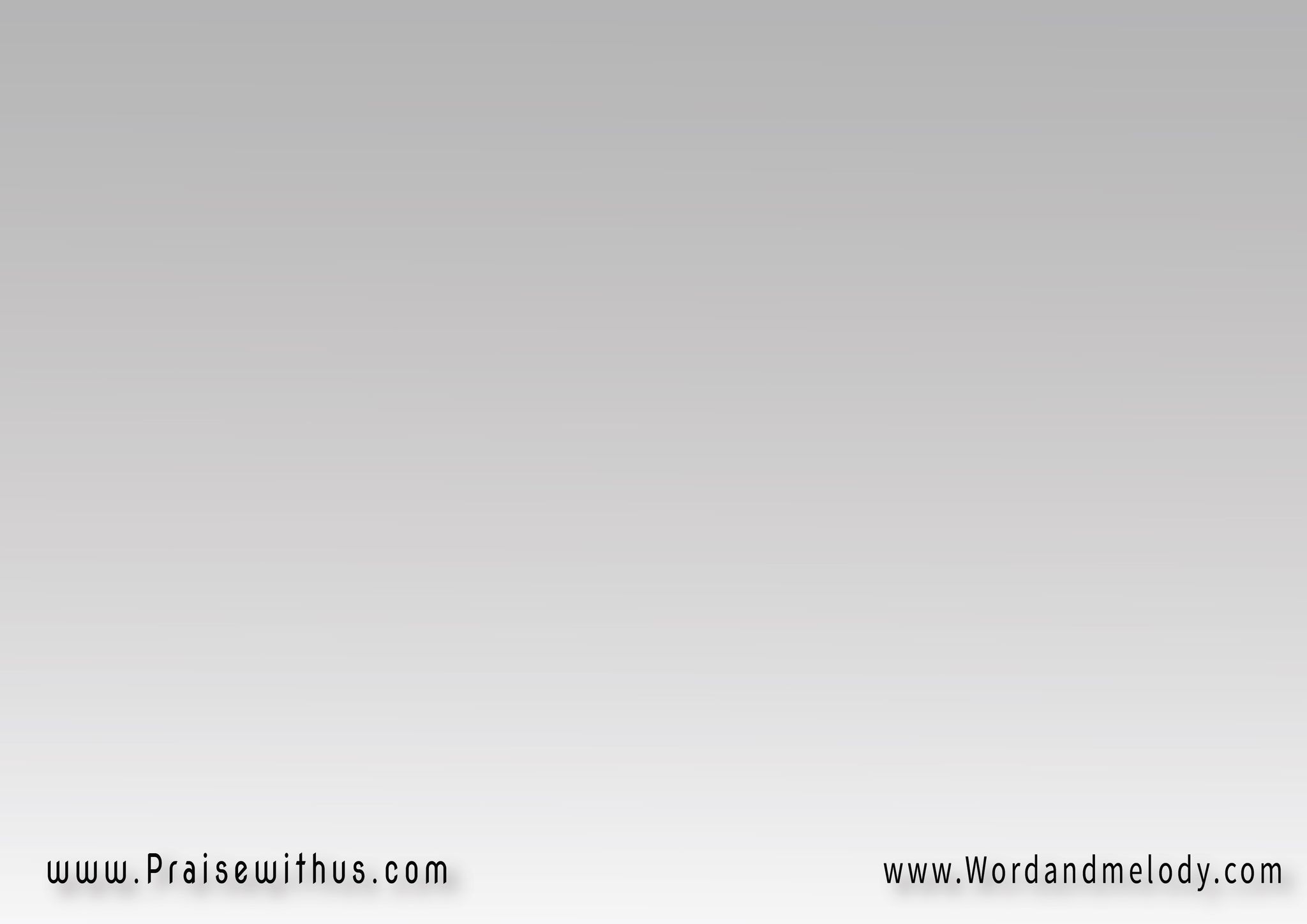 أنت دست الموت وحدك
يا يسوع الناصرىمظهراً للخلق مجدكبالجمـال الباهــــر
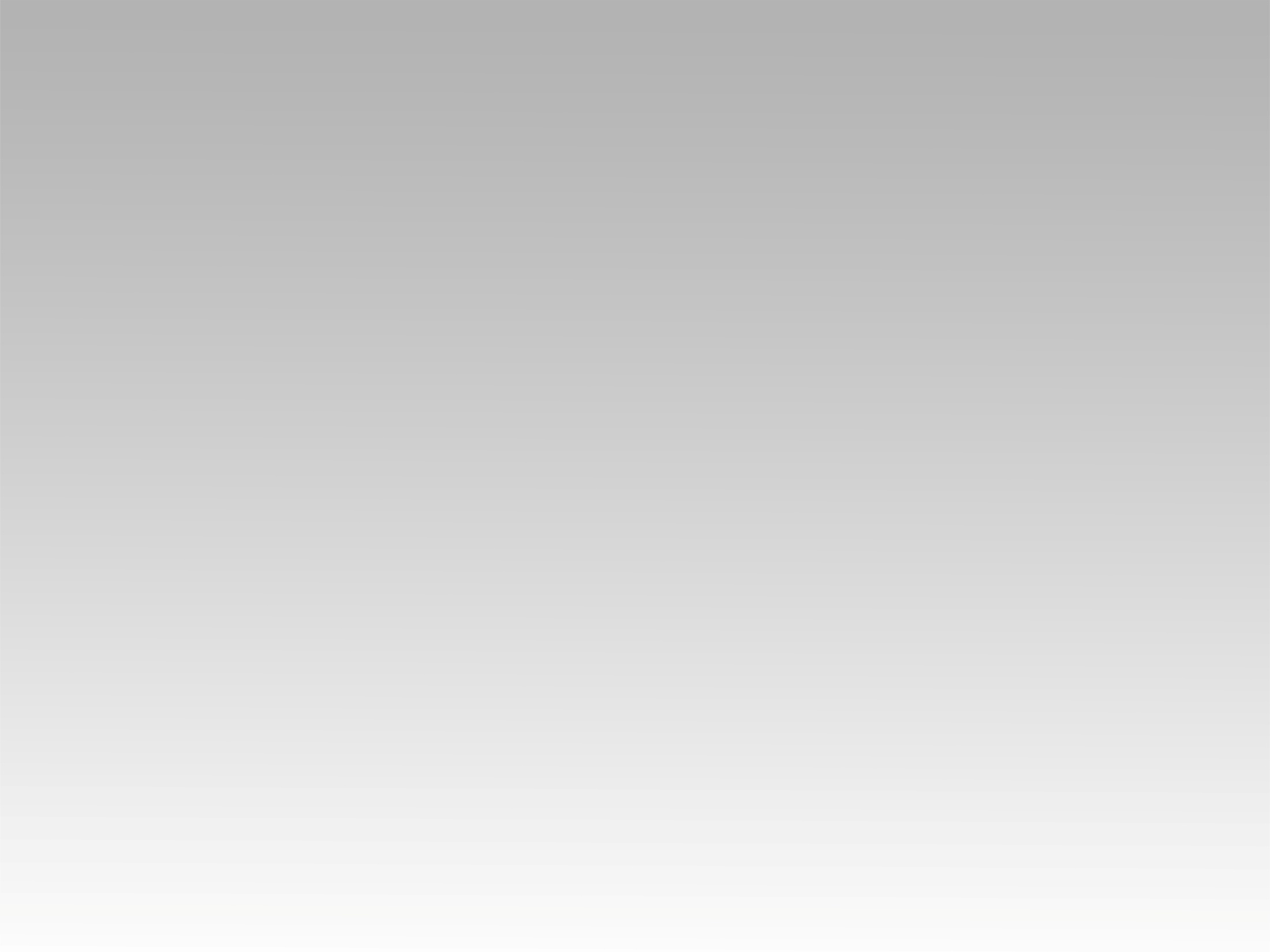 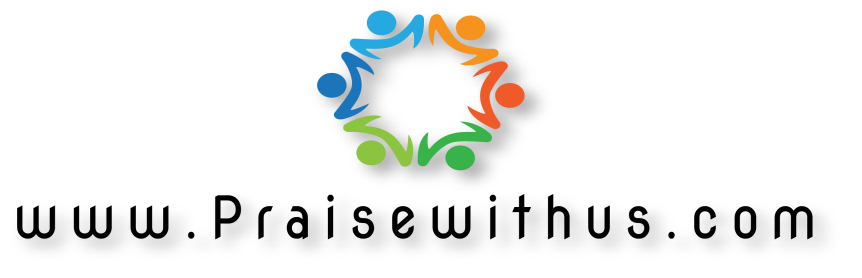